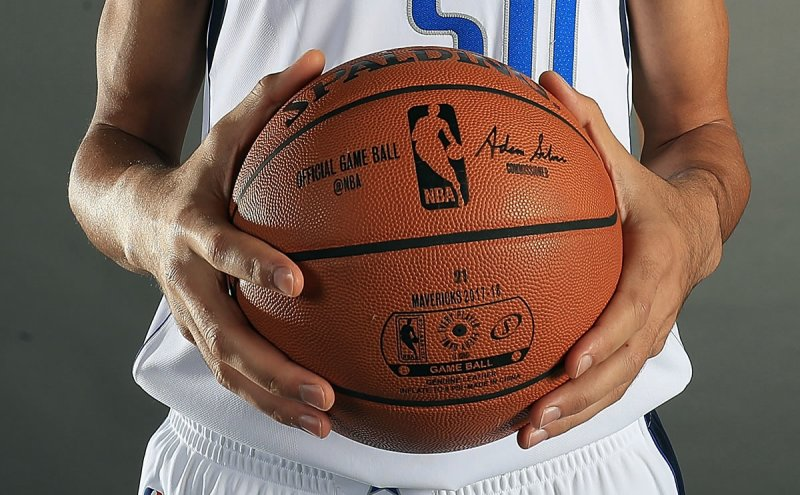 Reglas básicas del básquetbol
Matías Rozas Guelfi
Objetivo del Básquetbol
Encestar en la canasta del equipo contrario la mayor cantidad de veces, consiguiendo así mayor puntaje.
¿Quién inventó el Básquetbol?
James Naismith
28 mts
3,05 mts altura aro
15 mts
3,60 mts
6 mts
12, 50 mts
Juegan 5 jugadores por equipo en cancha
(7 jugadores como máximo en banca)
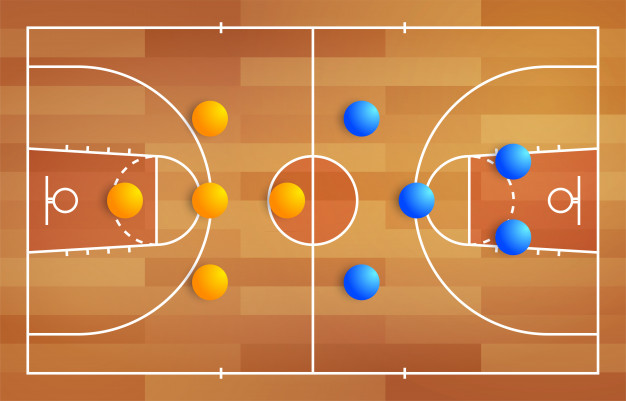 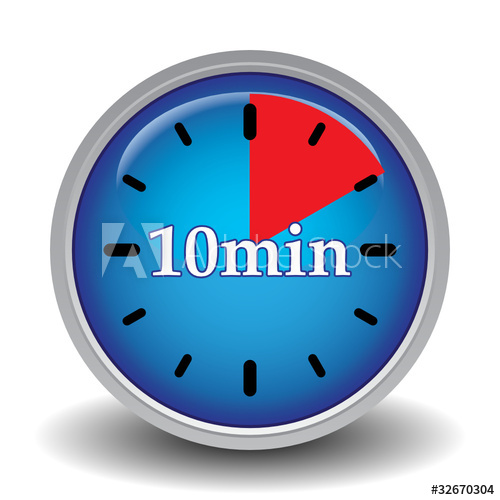 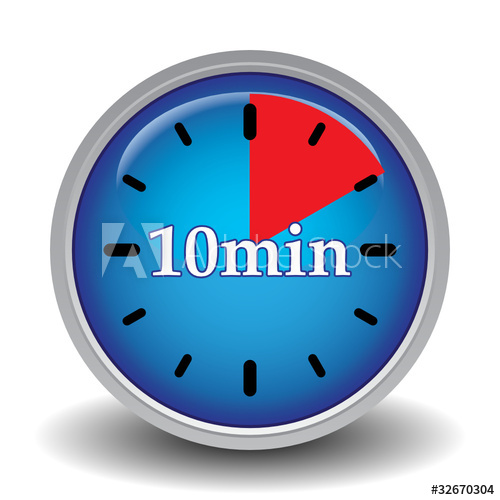 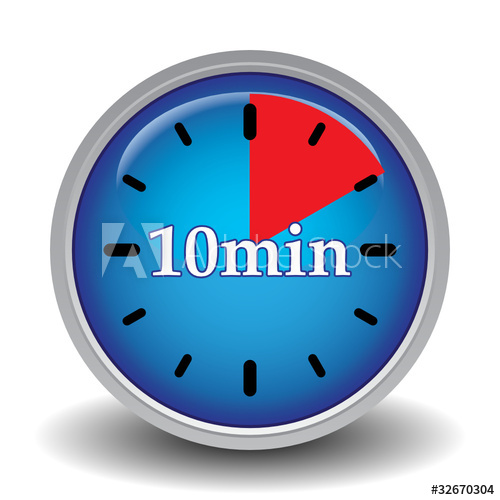 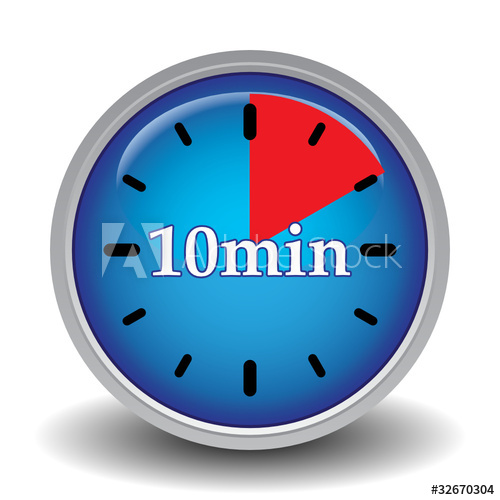 40
2
1
3
4
Descanso de 15 min
Durante el partido de básquetbol algunas las faltas son sancionadas con un tiro libre.
1 PUNTO
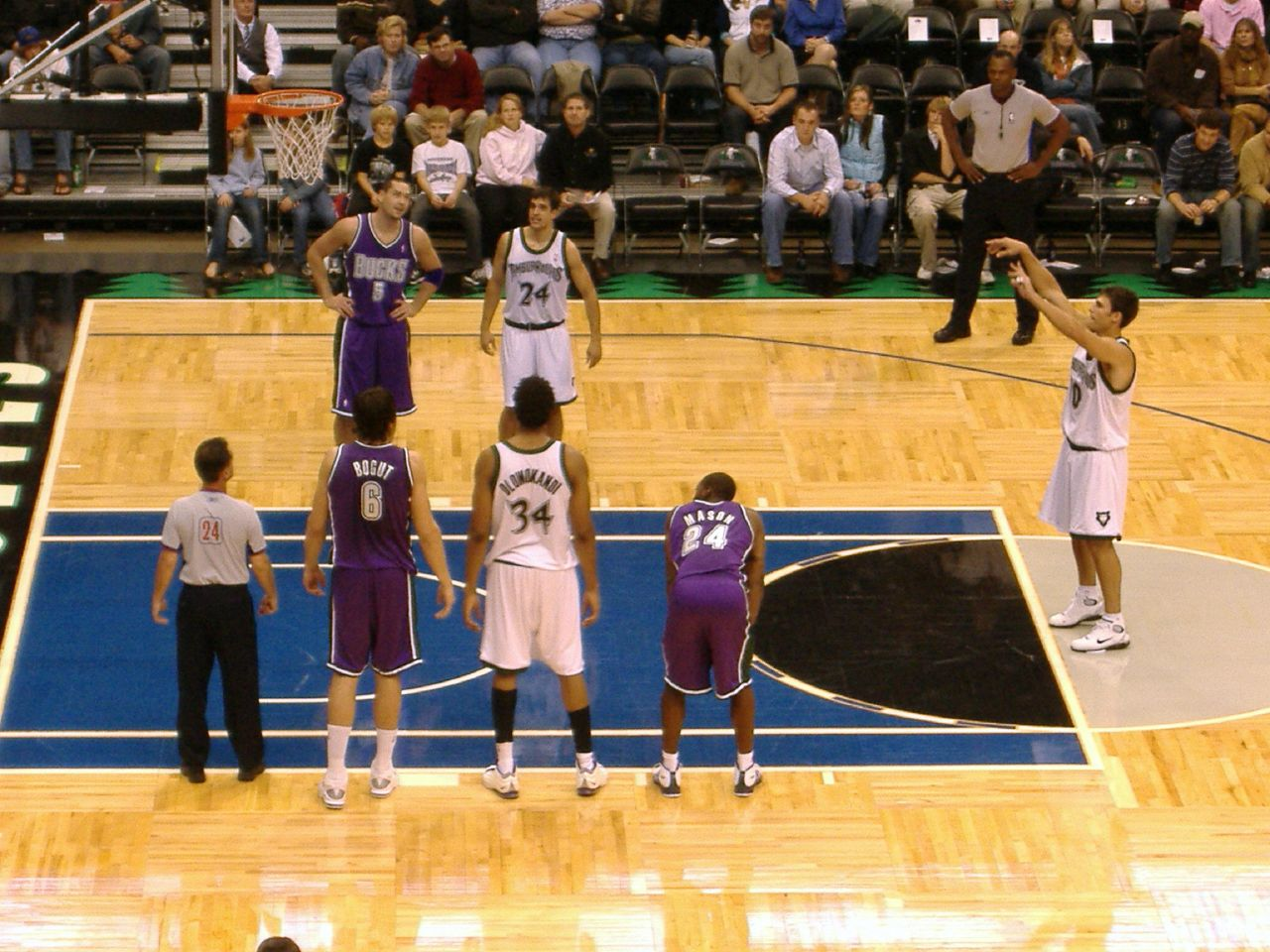 Los tiros que son encestado dentro de la zona marcada valen 2 puntos.
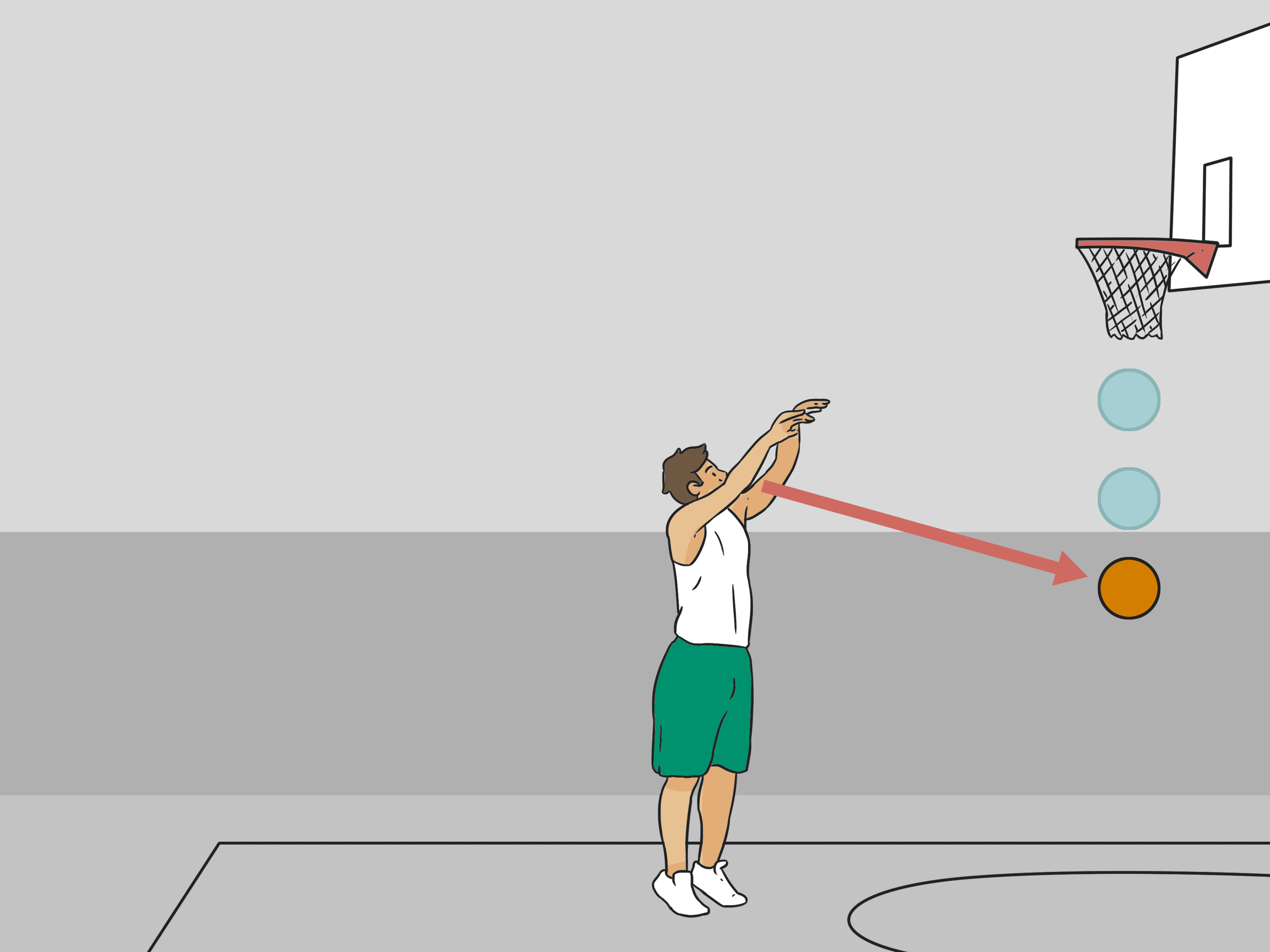 2 PUNTO
Los tiros que son lanzados y encestado fuera de la línea de triple como lo muestra la imagen.
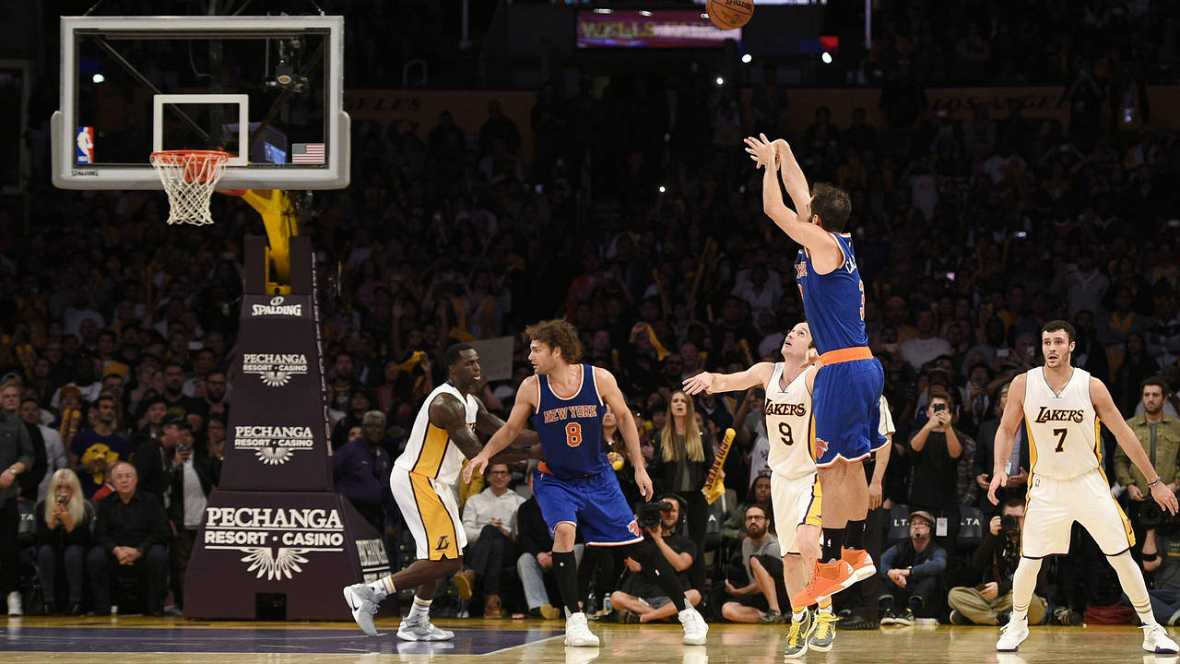 3 PUNTO
https://www.youtube.com/watch?v=5F_HNvP0nZY